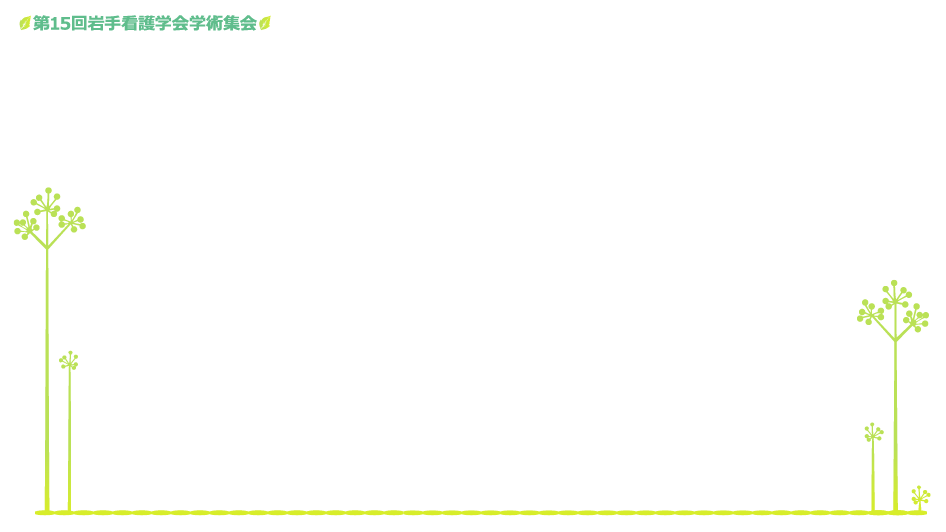 第15回　岩手看護学会学術集会
COI開示

発表者名：〇研究代表者，共同研究者Ａ，共同研究者Ｂ　　　（全員の氏名）
演題発表に関連し、申告すべきCOI関係にある企業等はありません。
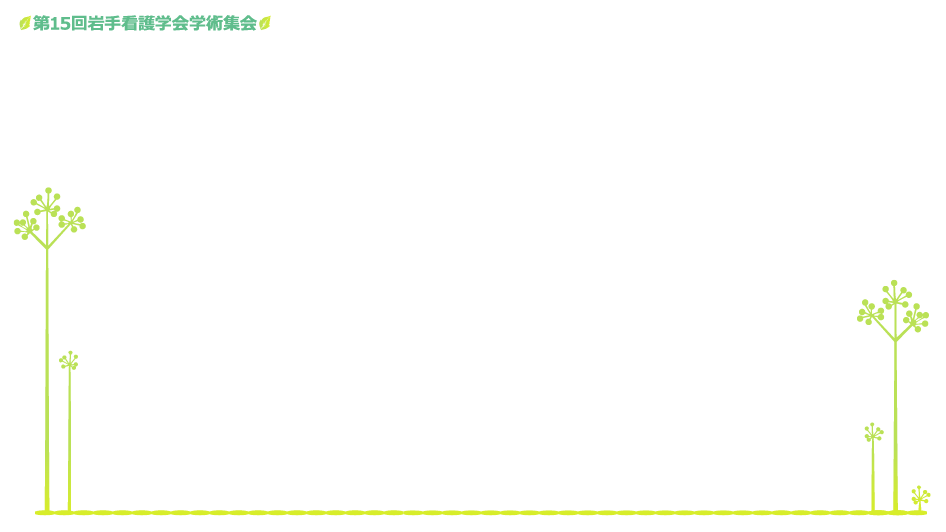 第15回　岩手看護学会学術集会
COI開示

発表者名：〇研究代表者，共同研究者Ａ，共同研究者Ｂ　　　（全員の氏名）
演題発表に関連し、申告すべきCOI関係にある企業は以下の通りです。
  X会社
　Y会社